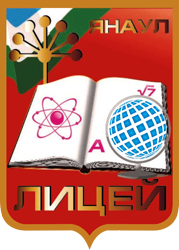 Муниципальное бюджетное общеобразовательное учреждение 
лицей г. Янаул муниципального района Янаульский район 
Республики Башкортостан
Мероприятия, проведённыедля учащихся лицея, на тему «Здоровое питание»
Классный час «Правила питания» в 3Г классе
Уроки здоровья с диетологом-психологом Мардановой Э.Д.
Уроки здоровья с диетологом-психологом Мардановой Э.Д.
Классный час «Здоровое питание» в 9А классе
Мастер-класс от старшего школьного повара «Вакбалеш» для 9А класса
Мастер-класс от старшего школьного повара «Вакбалеш» для 9А класса
Конкурс рисунков «Зубы – зеркало здоровья» для учащихся 5-6 классов
Конкурс рисунков «Зубы – зеркало здоровья» для учащихся 5-6 классов
Флешмоб «Заботьтесь о полости рта и улыбайтесь всю жизнь» для учащихся 7-х классов
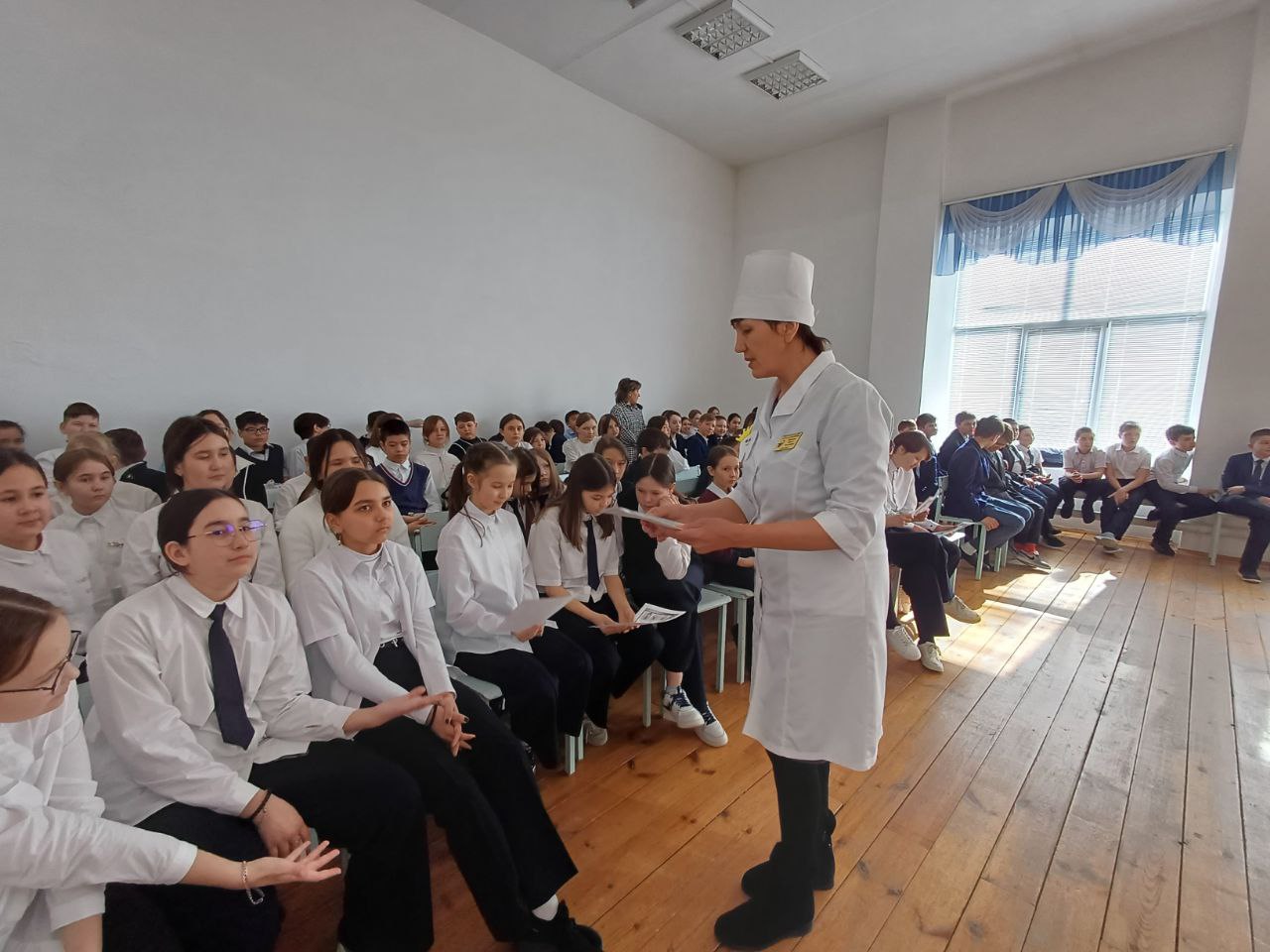 У нас проходит «Урок здоровья» со стоматологом Раяновой Н.А.
Мастер-класс от поваров кафе «Eli House» г. Янаул для 7А класса
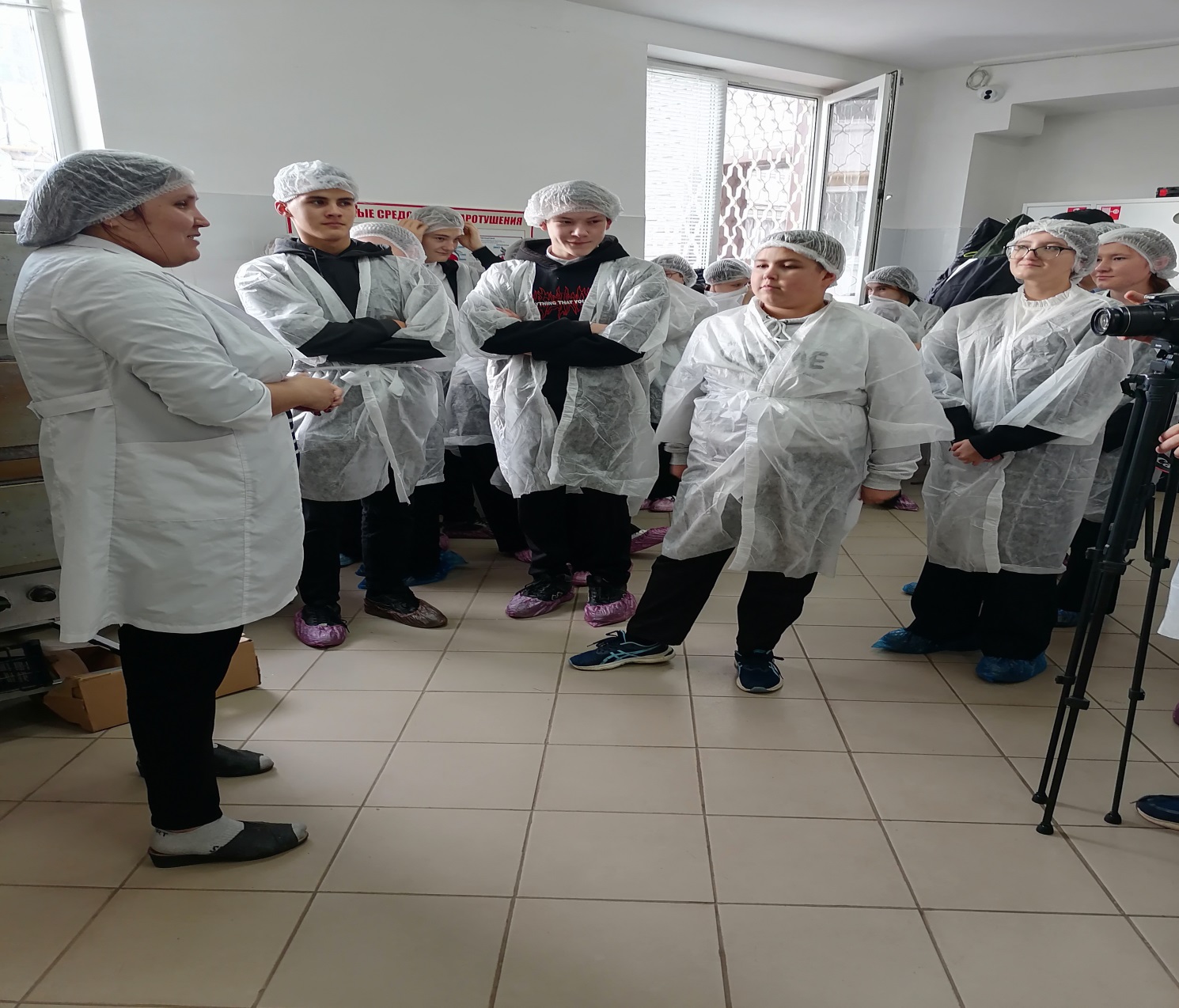 Экскурсия в заготовочном цеху
Поздравление наших любимых поваров